Photos from the Eleventh
Annual Softball Game
Greek Students vs. Latin Students

October 1, 2016
Mabel Shirley Field, St. Olaf College
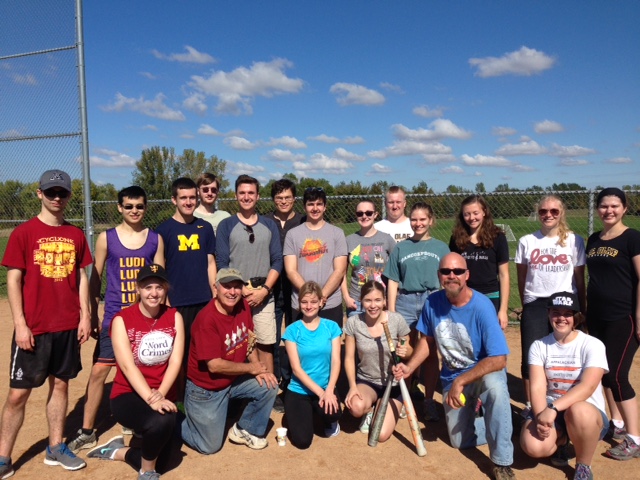 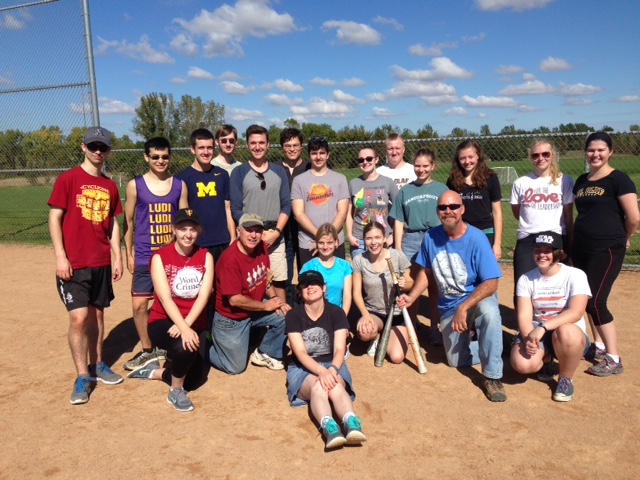 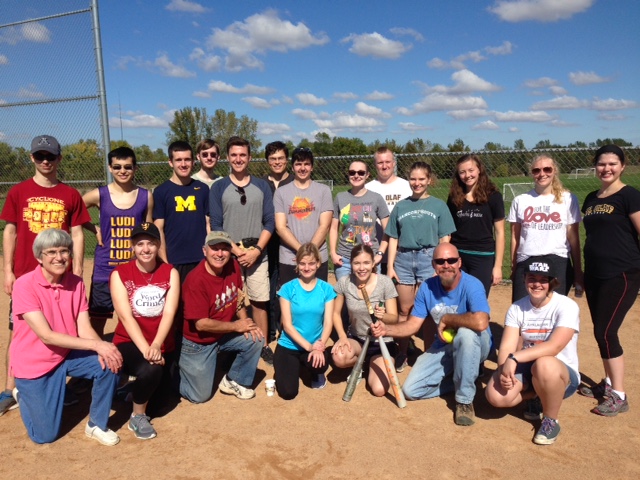